College of MedicineScheduling and Lottery Information
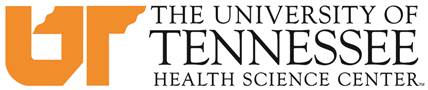 Class of 2022
February 7, 2020
Miranda Kennedy-Clinical curriculum Coordinator
Schedule Planning
3rd year rotations are published in the updated 2019-2020 UTHSC Bulletin.
 
Please excuse our curriculum transition to 5 digit course numbers!
http://catalog.uthsc.edu/ 
To access the 2019-2020 bulletin and/or 2019-2020 clinical calendar go to OSLEN: https://uthsc.edu/Medicine/OLSEN/
[Speaker Notes: http://catalog.uthsc.edu/content.php?catoid=24&navoid=2359 
The rotations listed in the bulletin include current rotations with a 4 digit codes and new course codes that contain 5 digits. The class of 2021 will use the current 5 digit course codes.
Some small changes have occurred with the 4th year curriculum which include updated titles.]
3rd Year Scheduling - East Only
Students can choose to complete all 3rd year rotations in the East. Students in this category are considered “East only” and have received separate scheduling instructions. 
East only students will have until Feburary 12th at 11:59pm to schedule/edit their 3rd year schedules.  
East only students will get the opportunity to schedule Memphis rotations based on availability if desired, but only after the non-East only students complete scheduling.
[Speaker Notes: 1 step,  meaning both CE’s and core clerkships can be scheduled at once.]
3rd Year Scheduling Phases
Scheduling will take place in 3 phases beginning with scheduling the 7 required core clerkships.
Phase 1-Scheduling Core Clerkships
February 7-12 - Students will enter up-to 4 core clerkship preferences into eMedley.
February 13-19 - eMedley’s software will run a process to schedule all 7 core Clerkships for all 3rd year students (excluding East only students) while taking preferences into account.
                          
                             ***Preferences are not guaranteed***
Phase 1-Scheduling Core Clerkships Continued..
Preferences can be selected based on 3 criteria:
       1. Clerkship (Ex: Core Clerkship in Medicine MED-30000 etc.)
       2. Location (Memphis, Knoxville, Chattanooga, Nashville or 
            Memphis-Jackson)
       3. Block/Period
Hardship Policy
The Hardship Policy was developed to allow exemptions from the East rotation requirement for those select students.   For information, go to OLSEN in the “General Clerkship Information” to find the Hardship application form. 

Acceptable reason for application: 
A student has a child under the age of 18 years
A student has a chronic illness that requires treatment from a local physician or a family member with chronic illness for whom you are the primary caregiver.
Phase 2 – Reviewing Core Clerkship Schedules and Requesting Changes/Swaps
Feburary 20 (estimated) - Once initial Core Clerkship scheduling is complete, students will be notified via the ListServ, and will be able to review their schedules in eMedley.
  After reviewing core clerkship schedules, students can view availability of Core Clerkships in eMedley based on availability and/or can arrange schedule swaps with other students. 
Coming soon - A link to submit requests will be provided.
Phase 3-Scheduling Career Exploration Electives (CE’s)
Phase 3 of scheduling consists of a 4 day, 2 round lottery system.
Students will be randomly assigned to a lottery group of up to 10 students.
Round 1 – Students can schedule 1 CE*
Round 2 – Students can schedule up to 4 weeks of additional CE’s 
Students groups will open every hour between 8:00am and 5:00pm for 2 days per round.  
*If 2 CE’s are scheduled in round 1, both CE’s will be administratively dropped and students will have to wait until their round 2 lottery time to schedule CE’s.
Phase 3-Scheduling Career Exploration Electives (CE’s) Continued..
The majority of available CE’s are published in the bulletin, but some additional CE’s have been approved since publication last fall.
The additional CE’s will be available in the scheduler to view and schedule. 
Students can schedule the same 2 week CE up to 2 times on their schedules. This is not allowed for the few 4 week only CE’s that exist.
[Speaker Notes: Additional approvals are of course a good thing! Would an listing of CE’s sent to the listserv be helpful?]
Phase 3-Scheduling (CE’s) Continued..
After the completion of round 1, editing will close to all students.
Round 2: student groups will open in reverse every hour between 8:00am and 5:00pm. 
During round 2, students will be able to add up to 4 weeks of additional CE’s.
If student choose to only schedule a total of 4 weeks of CE’s, students should schedule OPN-35000 in the open two week slot on their schedules.
[Speaker Notes: The reverse order in round 2 was put in place to increase fairness. 

OPN-35000 is the course number for the 3rd year option block.]
Phase 3-Scheduling CE’s and Prior Authorization
What is Prior Authorization?  
Prior authorization means that faculty approval is required before a student is officially enrolled.
During initial scheduling, students will be able to add these rotations on a preliminary basis, but will need to obtain approval to hold their spot indefinitely.
[Speaker Notes: I’ll get into more detail with what I mean by preliminary.]
Prior Authorization Continued..
In order to request prior authorization approval, contact the course coordinator  and/or instructor of record. 
Communication of approvals should be sent via email to the Schedule Administrator. The emails can be directly from a department representative or the student can forward approval messages. 
It’s recommended that students notate any course or courses that require prior authorization in the schedule planning stage, and to contact the instructor of record and/or course coordinator to request approval for a specific block as soon as possible after initial scheduling. 
Tip: Don’t contact the coordinator and/or instructor until all 3 scheduling phases are complete because often schedules will be rearranged.
[Speaker Notes: *No official forms are needed for approval; only an email to me will suffice that comes from the faculty or coordinator for the course. 
*Please be courteous to faculty and coordinators, and only request approve once your initial schedule is complete.]
When is Phase 3 happening?
We want your input. 
 Last year the CE lottery occurred between March 6 and 9 which was after classes ended. 
March 3-6 or March 10-13? 
Students will be polled, and majority rules.
[Speaker Notes: Since we can give a little flexibility we want your input.]
Final Step – Publication
RULES:                                 
  All 7 required Core Clerkships are scheduled in the current academic year or one or unscheduled Core Clerkships have been completed in a previous academic year. 
 All courses requiring prior authorization/administrator approval must be approved by the department coordinator and/or the Instructor of Record.
 Unpublished schedules are not considered final.
 Students can make changes to their schedules up to 30 days prior to the start of a rotation provided that all publication rules are met.
Final Step – Publication Continued..
Deadline to Publish - April 3rd, 2020 (30 days before the start of the 2020-2021 academic year). 
Publication Exceptions – Contact me to request a Publication override if:
a. You have completed 1 or more core clerkships in a previous academic year.
b. You have requested an extended leave of absence which has been  approved by a Dean.
LSP and PCM Scheduling
Scheduling of LSP and PCM requirements for the 3rd year are required, but these are not available to schedule in eMedley.
Students will continue to enroll in LSP and PCM in Banner.
Miranda KennedyClinical Curriculum Coordinatormfairle1@uthsc.edu901-448-2928910 Madison, Suite 1002Office #1009
Don’t hesitate to contact me with any questions or concerns.